Муниципальное бюджетное дошкольное образовательное учреждение «Детский сад №51 «Красная шапочка»
Использование нетрадиционных материалов и техник в продуктивной деятельности дошкольников
Воспитатель:Бородулина Наталия Владимировна
Актуальность
В современном мире информационных технологий обществу требуются инициативные личности для создания креативных продуктов своей деятельности. Именно дошкольное детство является благоприятным периодом для развития творческих способностей, потому что в этом возрасте дети наиболее восприимчивы и любознательны. Важную роль в их развитии играет продуктивная деятельность, так как наряду с игровой она является ведущей. Данный аспект находит отражение в формулировках ФГОС.
Цель
Создание условий для развития художественно-творческих способностей детей дошкольного возраста посредством использования нетрадиционных материалов и техник продуктивной деятельности.
Задачи
Совершенствовать художественно-творческие способности детей;
Способствовать познанию свойств материала, вызвать желание экспериментировать с ним;
Развивать умение создавать художественные образы;
Развивать сенсомоторику, мелкую моторику рук, пространственное воображение, зрительное восприятие;
Формировать навыки детей в работе с разнообразными материалами и техниками.
Методы и приёмы
Групповая и индивидуальная работа с детьми;
Выставки творческих работ в группе и в ДОУ;
Консультации для родителей и педагогов;
Создание предметно-развивающей среды;
Использование нетрадиционных материалов, которые стимулируют творчество.
Материалы
Поделки из бросового материала
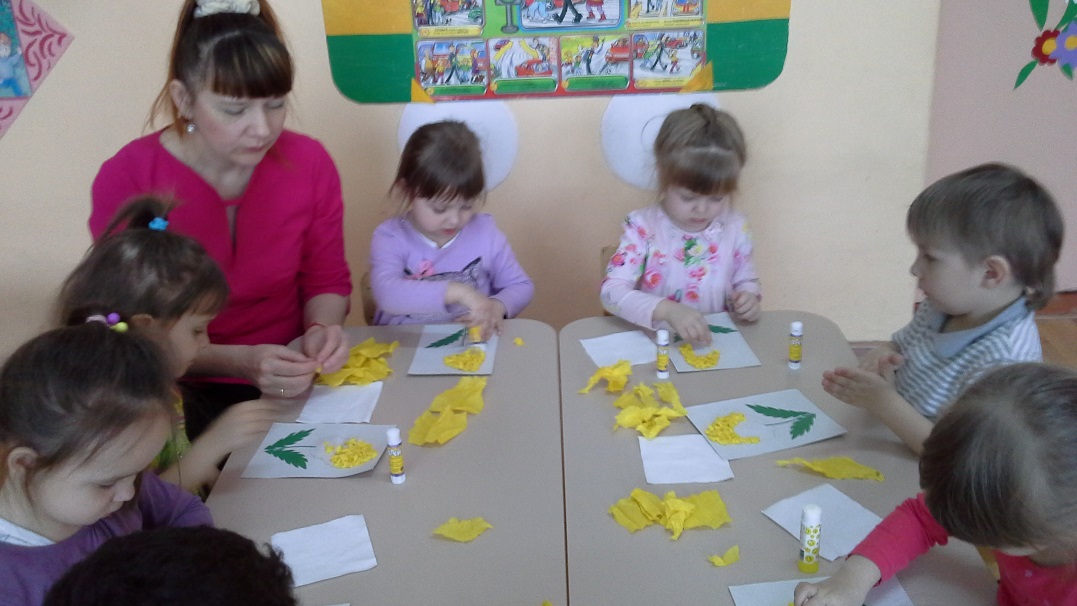 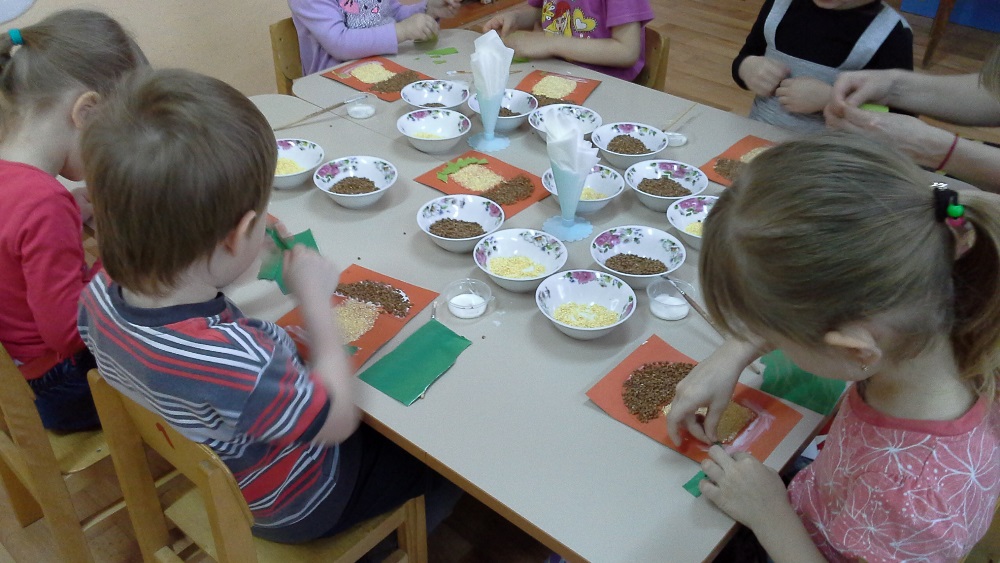 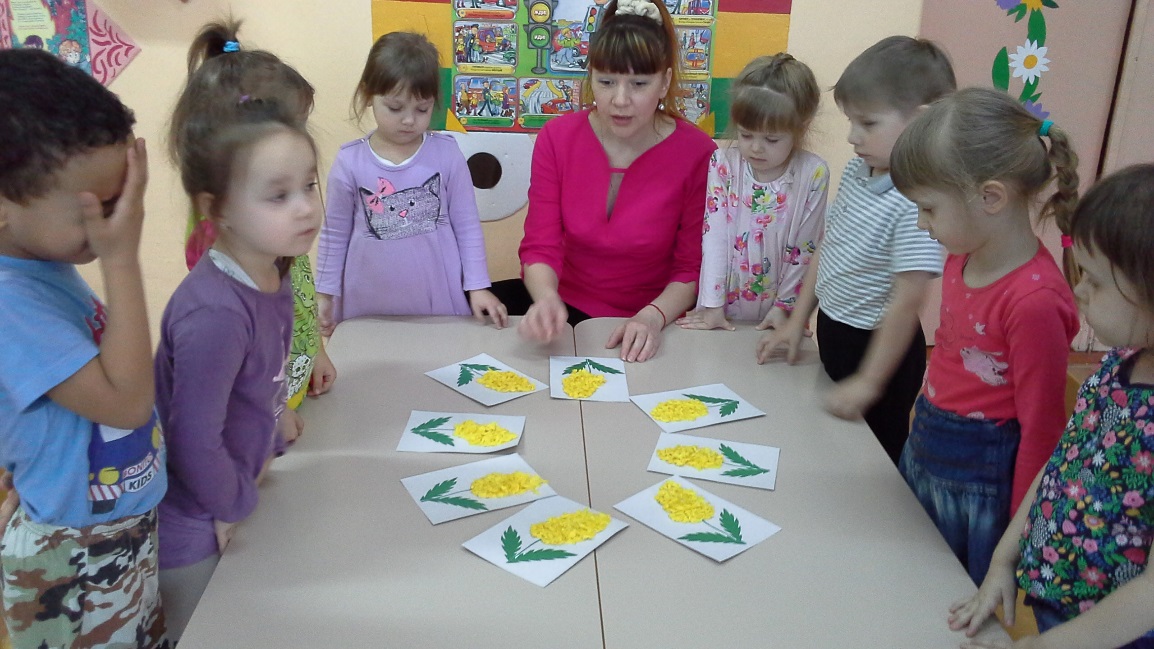 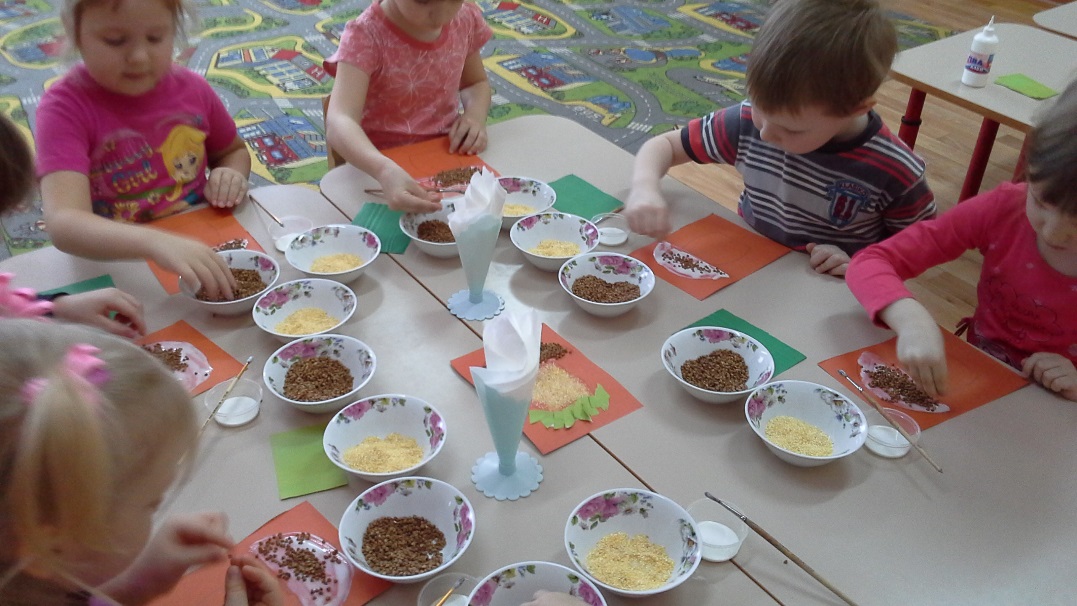 Пуантилизм
Тестопластика
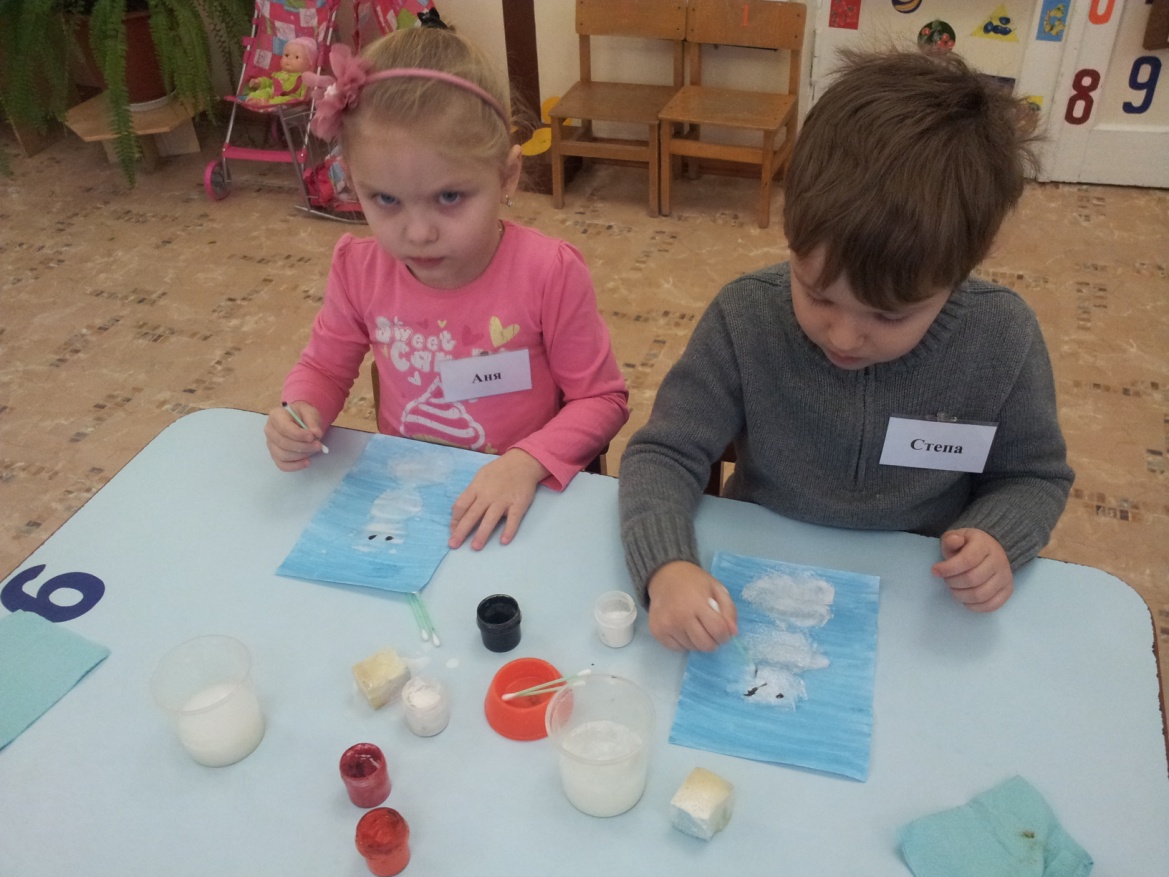 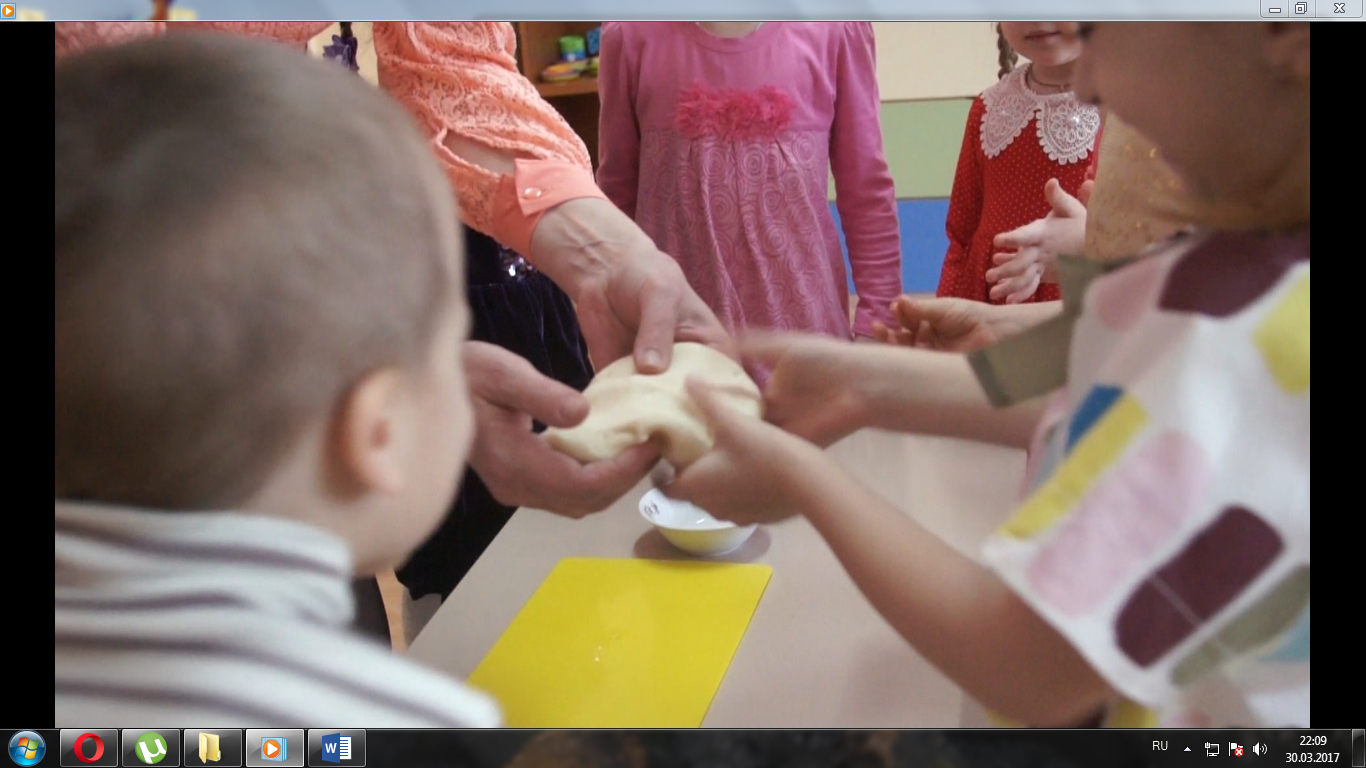 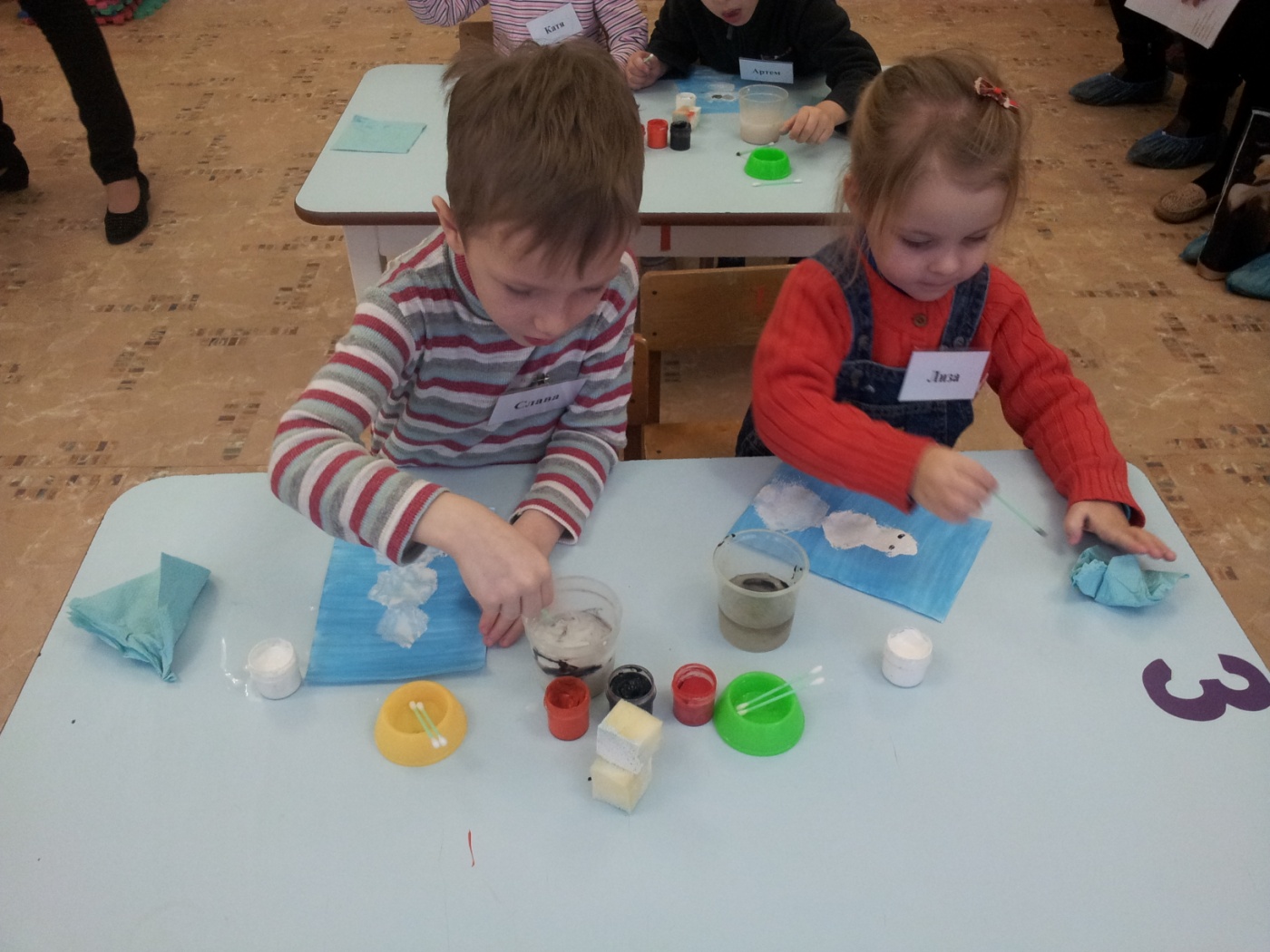 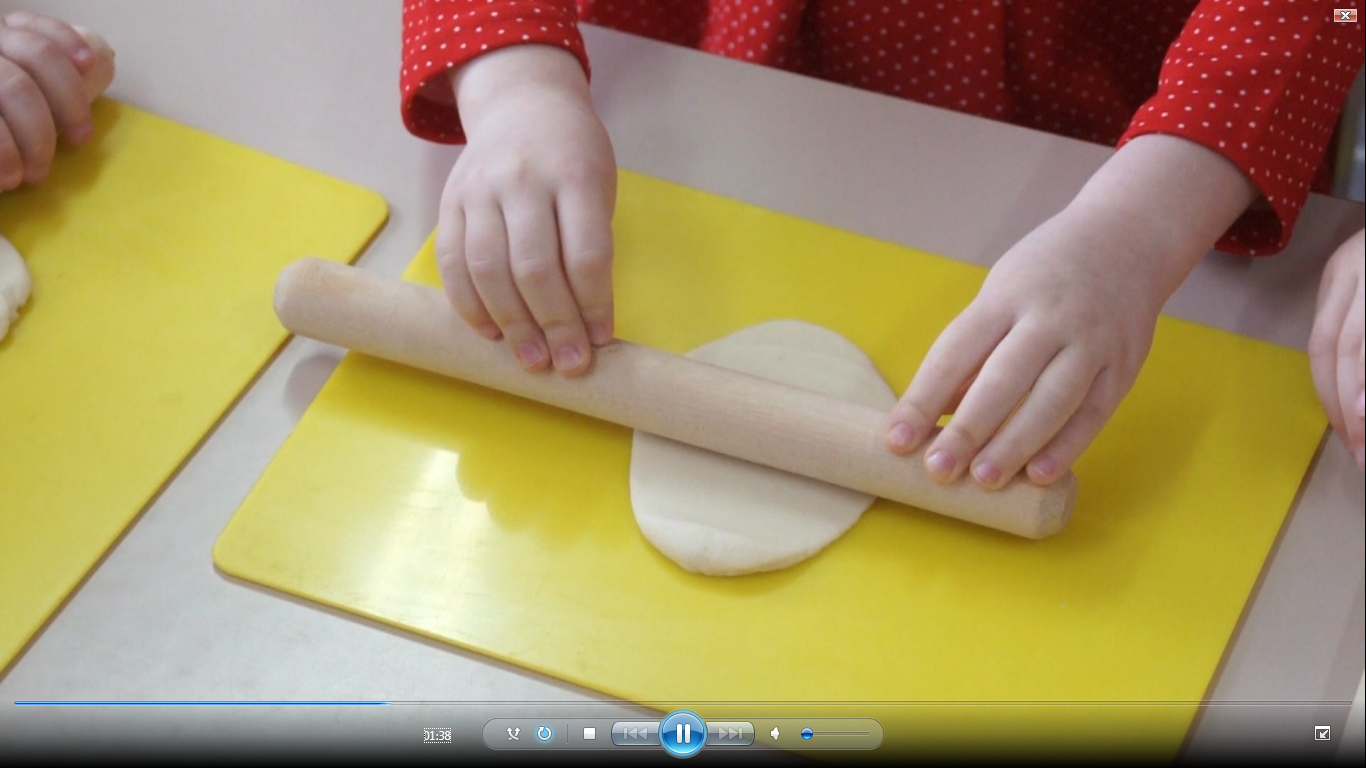 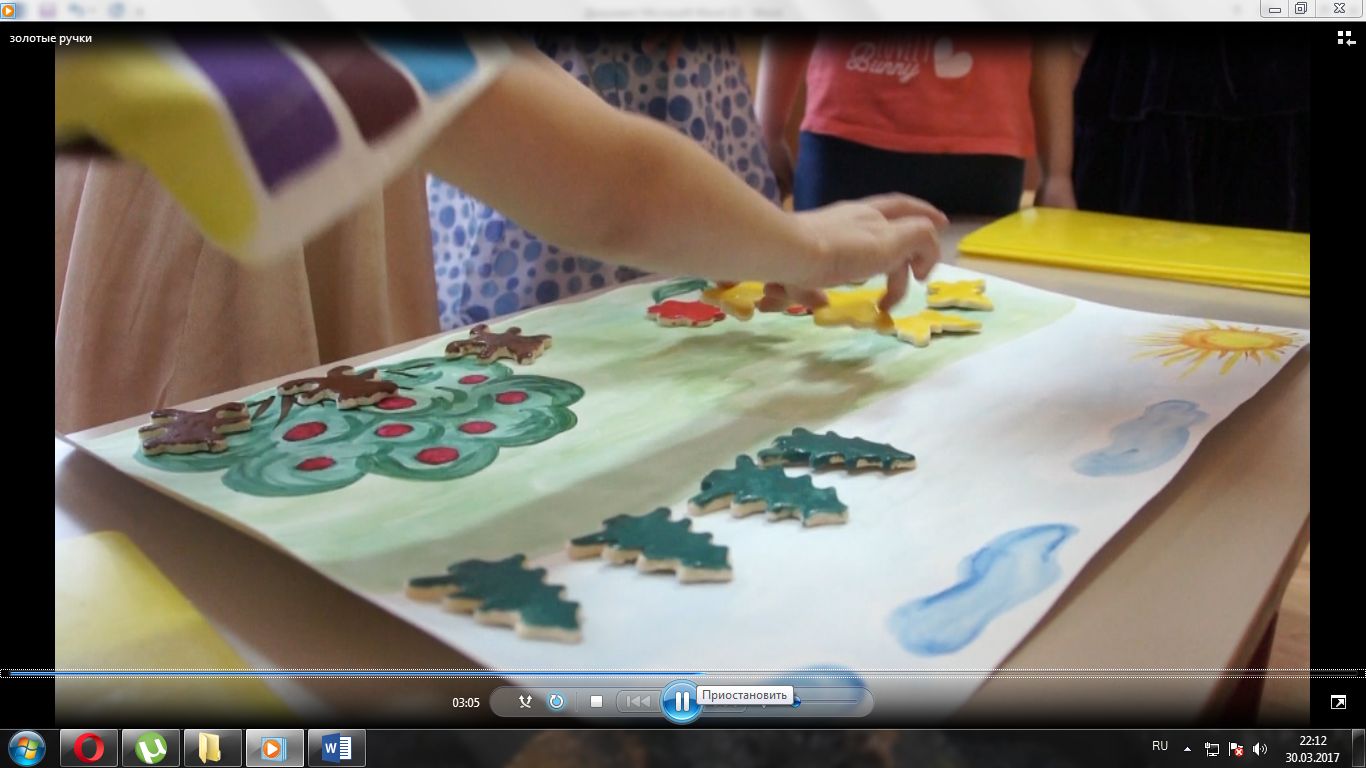 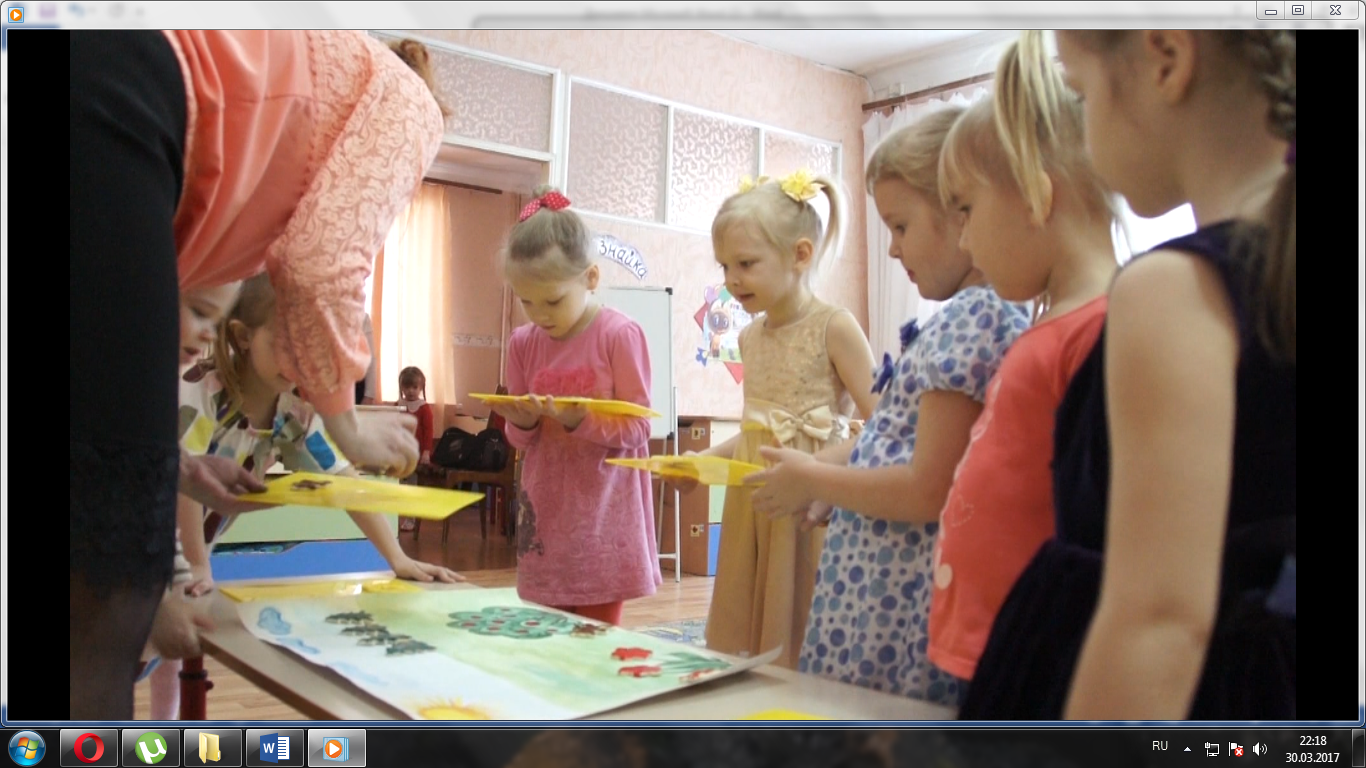 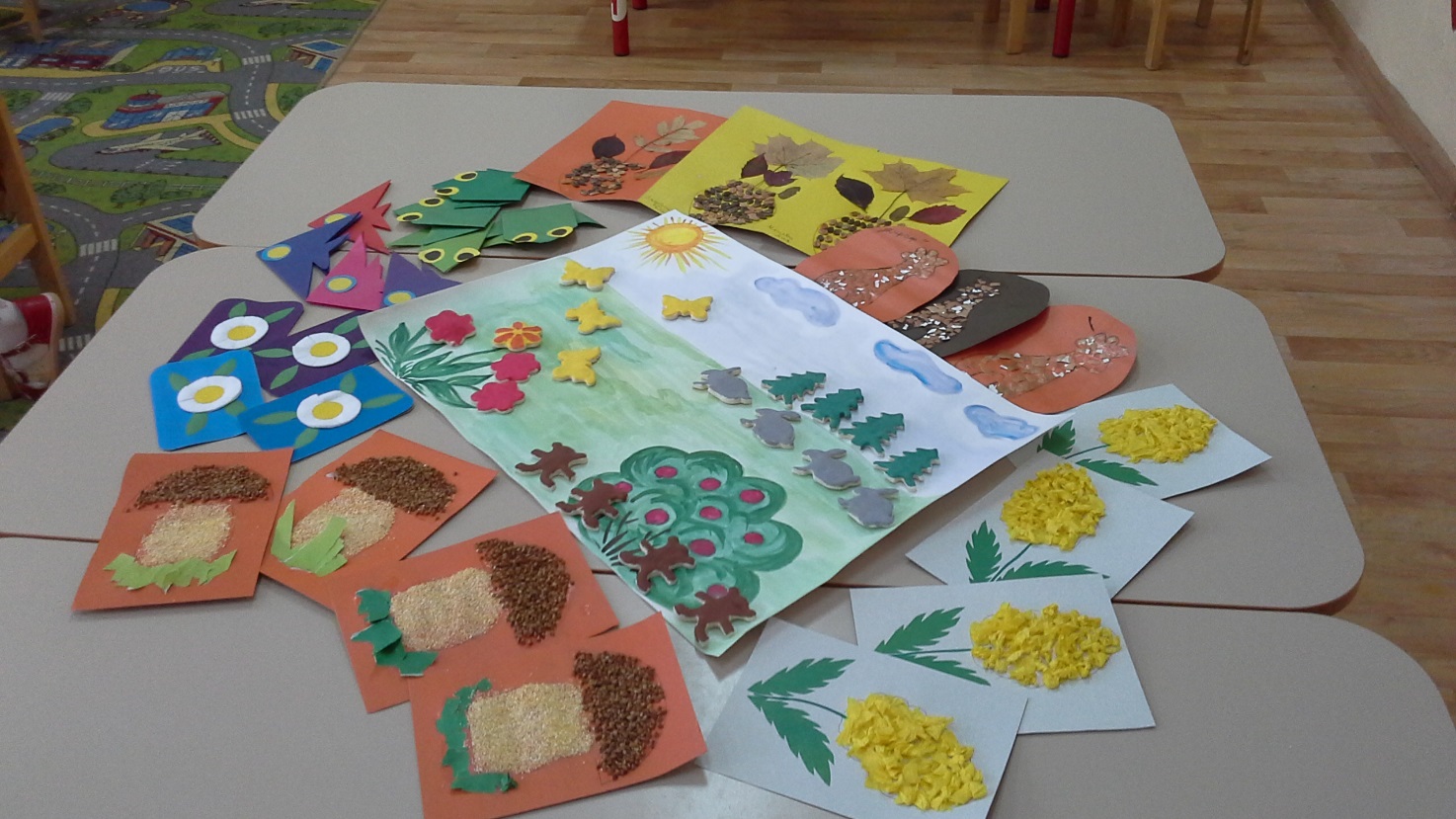 Результативность
Благодаря, казалось бы, простым занятиям обучению рисованию, лепке и созданию аппликаций, происходит полная и гармоничная выработка положительных качеств ребенка в следующих направлениях:
Умственное развитие
Эстетическое развитие
Физическое укрепление организма
Нравственное и духовное становление личности
СПАСИБО
ЗА 
ВНИМАНИЕ!